Statistical analysis
T-Test, ANOVA and Linear regression
Contents
Introduction to statistics
T-Test
ANOVA
Linear regression
[Speaker Notes: Intro slide]
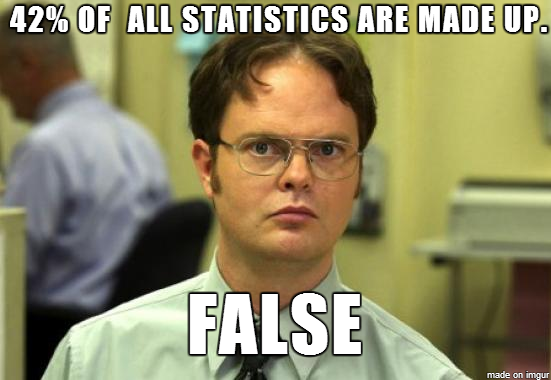 Introduction
Statistics is the science of data 
Inferences made from statistics allow us to learn about our populations 
Statistics allow us to quantify results through hypothesis testing 

H0 = There is no difference between the groups
H1 = There is a difference between the groups
[Speaker Notes: Intro – need for these tests, why we do these tests]
T-test
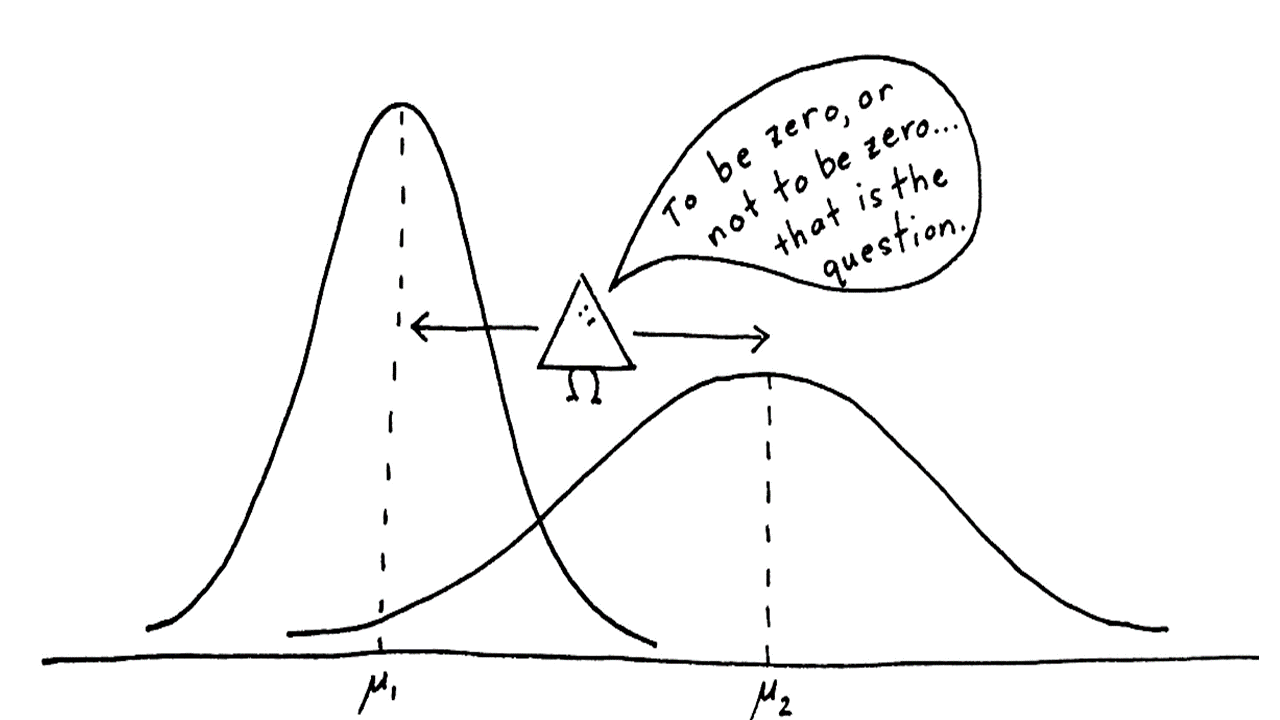 T-tests allows us to identify differences between our data and a known mean or between two groups 
This is useful to see if the data is statistically significantly different from a previous result or if two groups differ from each other
[Speaker Notes: Explain t-test and its purpose]
Descriptive statistics
T-test
T-test
One sample T-test 
Two sample T-test 
Paired samples 
Independent samples
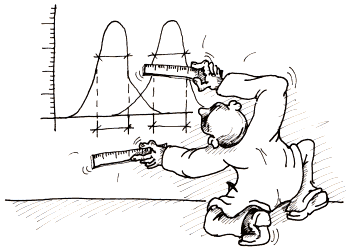 [Speaker Notes: We can calculate this t-statistic for different types of samples depending on what we are interested in. A one-sample]
T-test
Compute the t-value
Check t-value against known distribution 
Choose significance level and number of tails 
Accept or reject null hypothesis
[Speaker Notes: α, is the probability of rejecting the null hypothesis when it is true]
Compute the t-value
2. Check t-value against known distribution 
3. Choose significance level and number of tails
4. Accept or reject null hypothesis
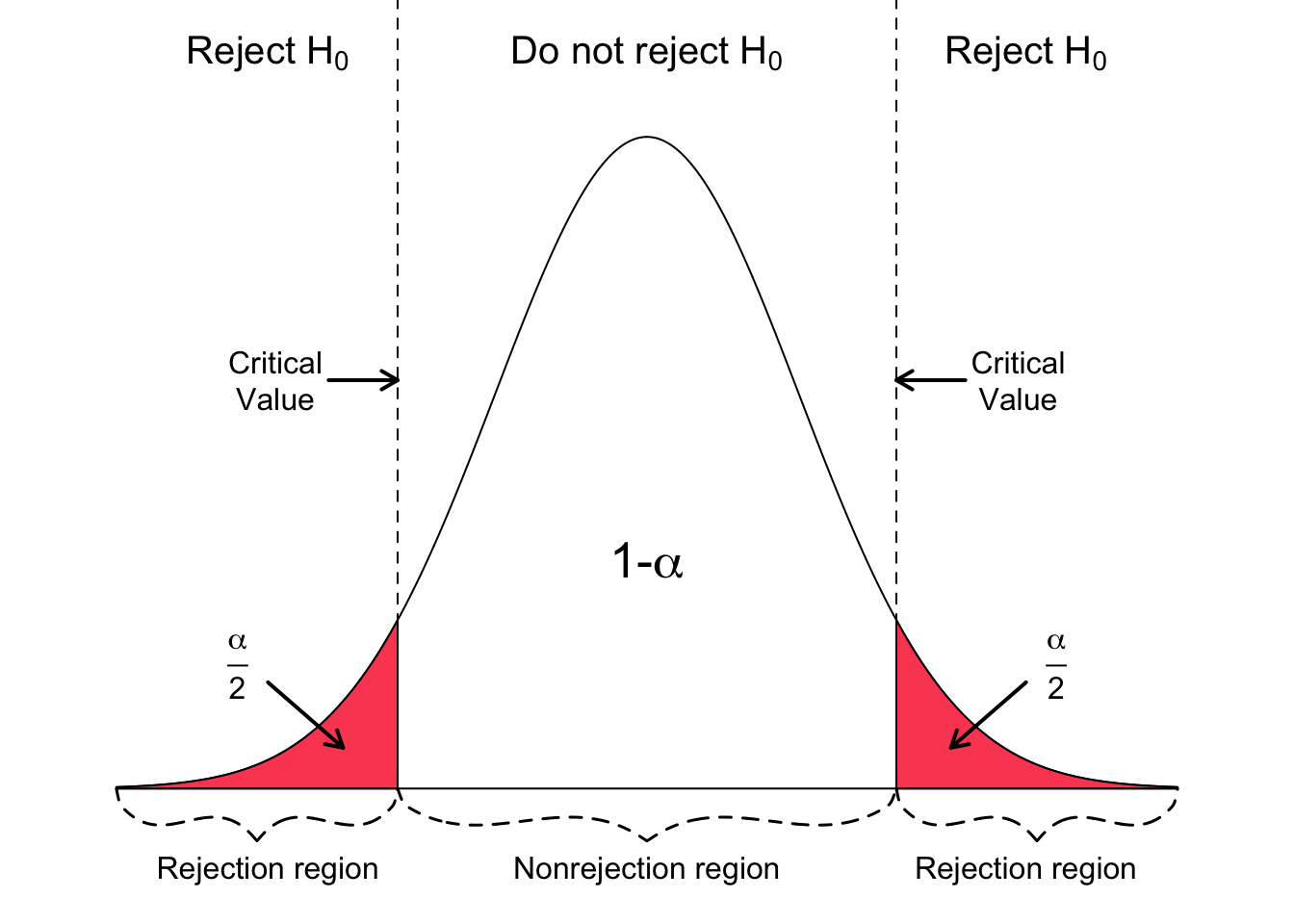 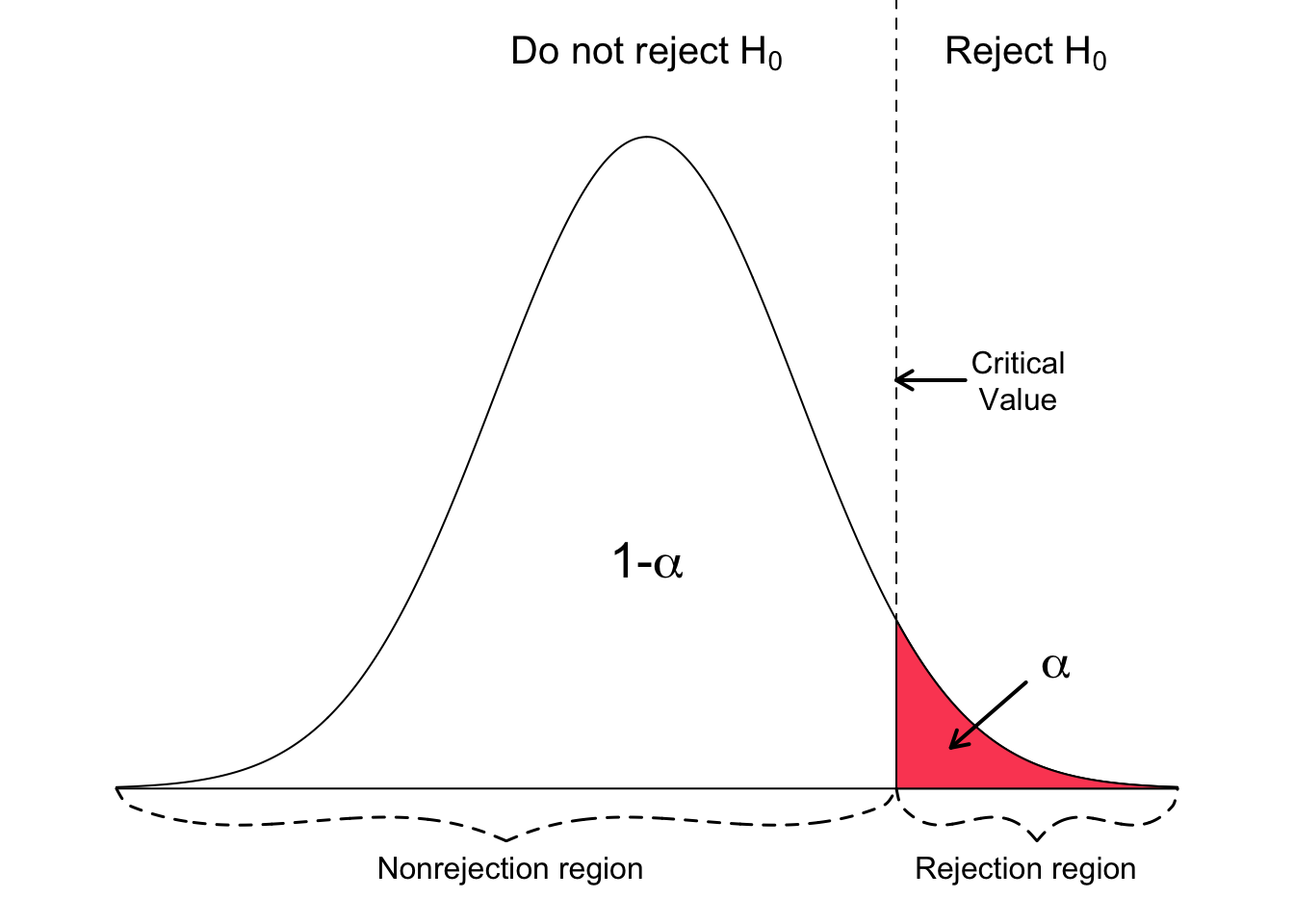 Two tailed 			        One tailed
[Speaker Notes: Talk about 1 or 2 tailed]
T-test: Example
Two interventions were tested to determine whether an exercise-training programme or calorie-controlled diet is more effective in lowering cholesterol levels.
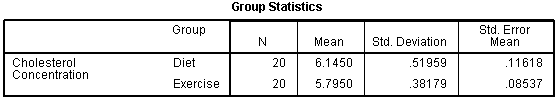 https://statistics.laerd.com/spss-tutorials/independent-t-test-using-spss-statistics.php
T-test: Example
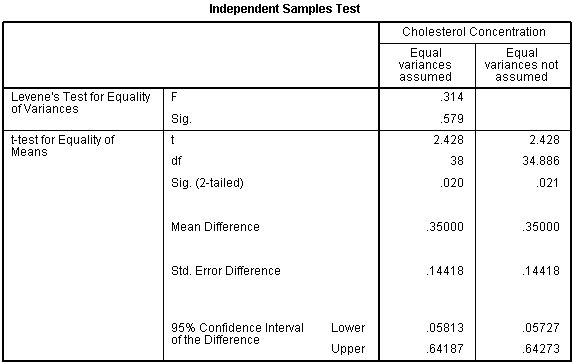 “This study found that overweight, physically inactive male participants had statistically significantly lower cholesterol concentrations (5.80 ± 0.38 mmol/L) at the end of an exercise-training programme compared to after a calorie-controlled diet (6.15 ± 0.52 mmol/L), t(38)=2.428, p=0.020.”
https://statistics.laerd.com/spss-tutorials/independent-t-test-using-spss-statistics.php
T-test: Assumptions
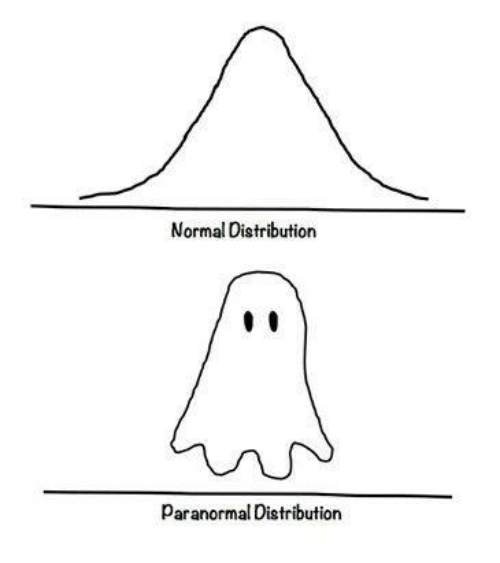 Continuous dependent variable

One sample and paired:
Differences normally distributed 

Two independent samples:
Similar size groups
Normally distributed
Variances equal 

Non-parametric tests:
Mann-Whitney U (independent)
Wilcoxon signed ranks (paired)
Analysis of Variance (ANOVA)
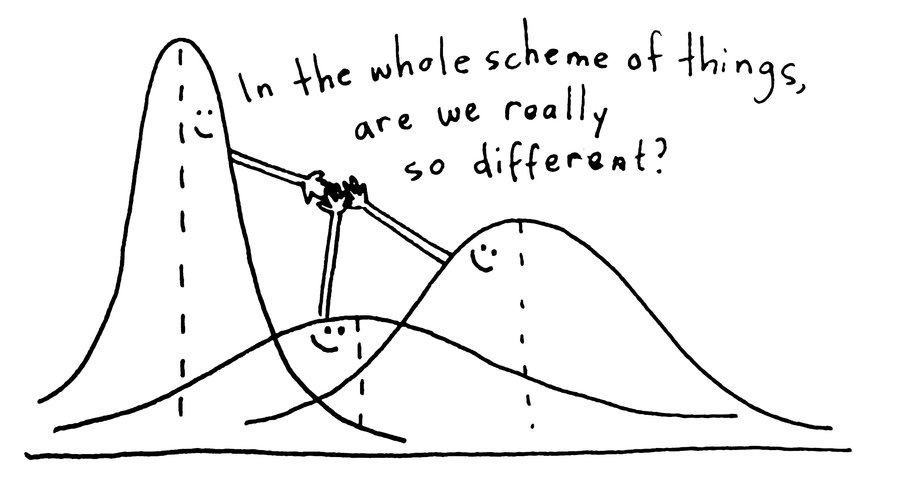 An ANOVA allows us to test the differences between 2+ groups. 

Independent: One-way or two-way ANOVA 

Dependent: Repeated measures ANOVA
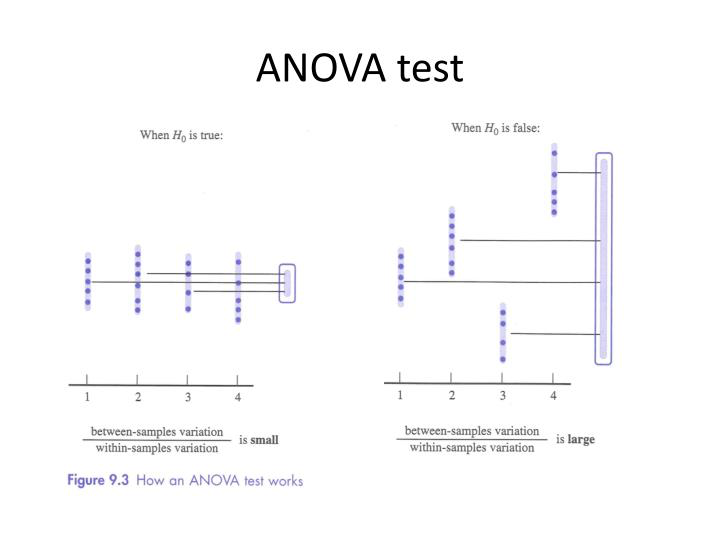 One way ANOVA
Used to compare means from 2+ independent groups
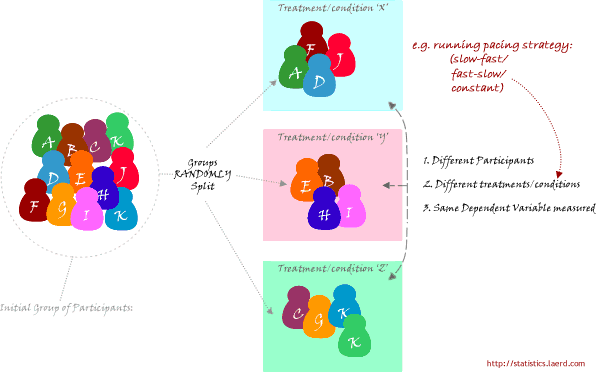 Two way ANOVA
Two factors, e.g. Treatment and sex
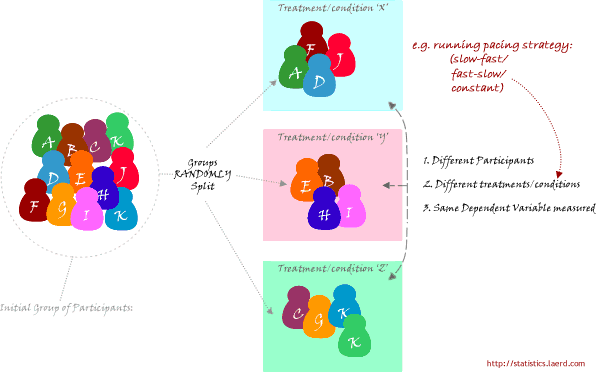 Male or female
Repeated measures ANOVA
Used to measure the difference in 2+ related groups
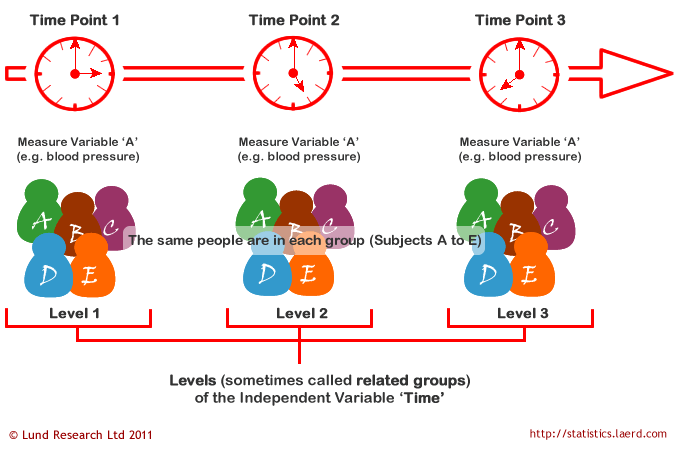 ANOVA assumptions
Continuous dependent variable 
Normally distributed 
Equal variances 

One and two way:
Independent groups 

Repeated measures:
Related groups
Linear regression
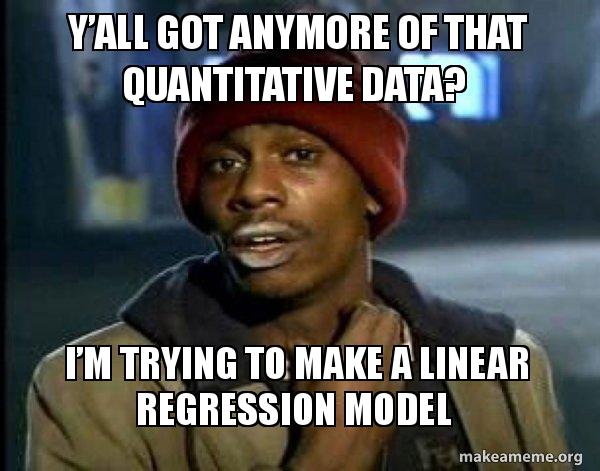 Regression
Regression is closely related to correlation

Can be used to predict values of one of the two variables measured from the other

Linear regressions are the most common type of  regression; testing for a linear relationship between variables.
Single Linear Regression
useful for testing for a relationship between two variables when one of the variables can be controlled and measured (‘independent’ variable) and we wish to use these measures to predict the other variable (‘dependent’ variable).

Regression not only tests for a relationship but also describes what that relationship is.

The ‘dependent’ variable is measured on the y axis and the ‘independent’ variable on the x axis.

It is best to collect data such that the regression has a fairly even spread of points all the way along the line, rather than a lot of points at one end.
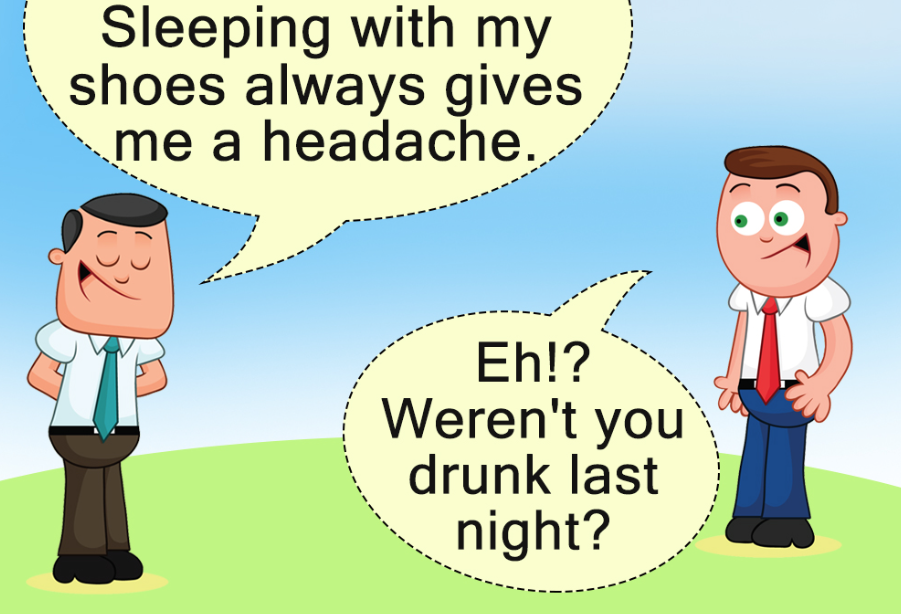 [Speaker Notes: The phrase 'correlation does not imply causation' is used in science, sociology, psychology, economics, and philosophy to show the distinction between the causal relation of two variables. PsycholoGenie explains the phrase 'correlation does not imply causation' with its meaning and examples.]
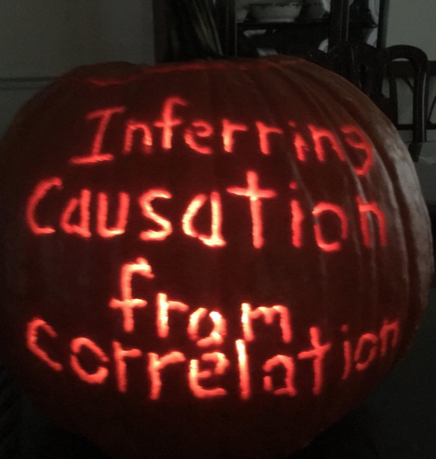 As with correlations – a regression does not imply causation
Reality

Sleeping with shoes 				       Degree of headache


				    Amount of alcohol drunk
correlation
Wrong conclusion, which is based on correlation

Sleeping with shoes 				       Degree of headache
= causality
Assumptions of regression analysis
Regression analysis is parametric. The following assumptions should be met to undertake such analysis:

1)   Normal distribution of residuals
Residuals are normally distributed
Residuals are not normally distributed
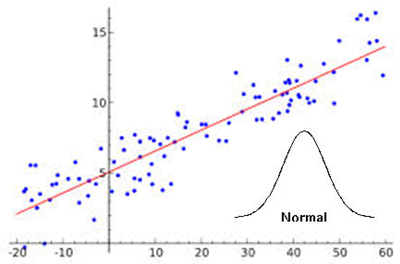 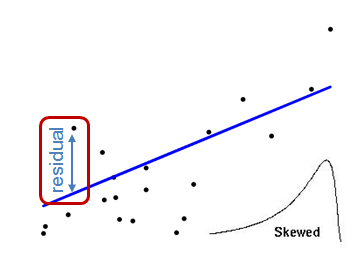 The residuals can be output in SPSS as a new column of data and then tested for normality with KS tests and/or QQ plots
Single linear regression
Regression analysis produces an equation in the form:

y = a + bx, where

y and x are the ‘dependent’ and ‘independent’ variables,
the variables must fit a coordinate form (have a linear relationship)
R2 :  coefficient of determination, denoted R2 or r2 and pronounced "R squared", is the proportion of the variance in the dependent variable that is predictable from the independent variable(s)
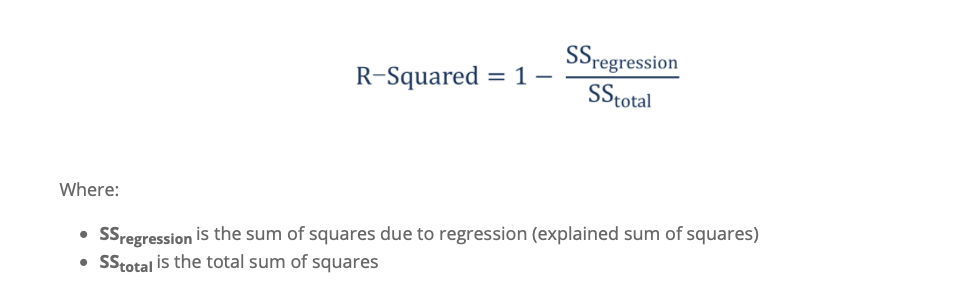 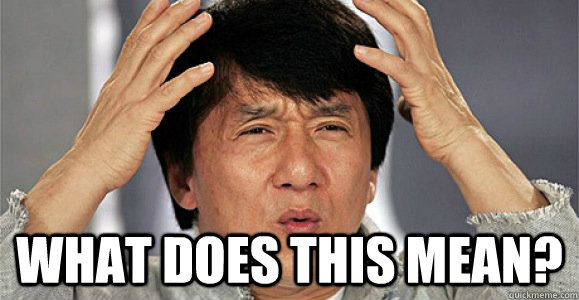 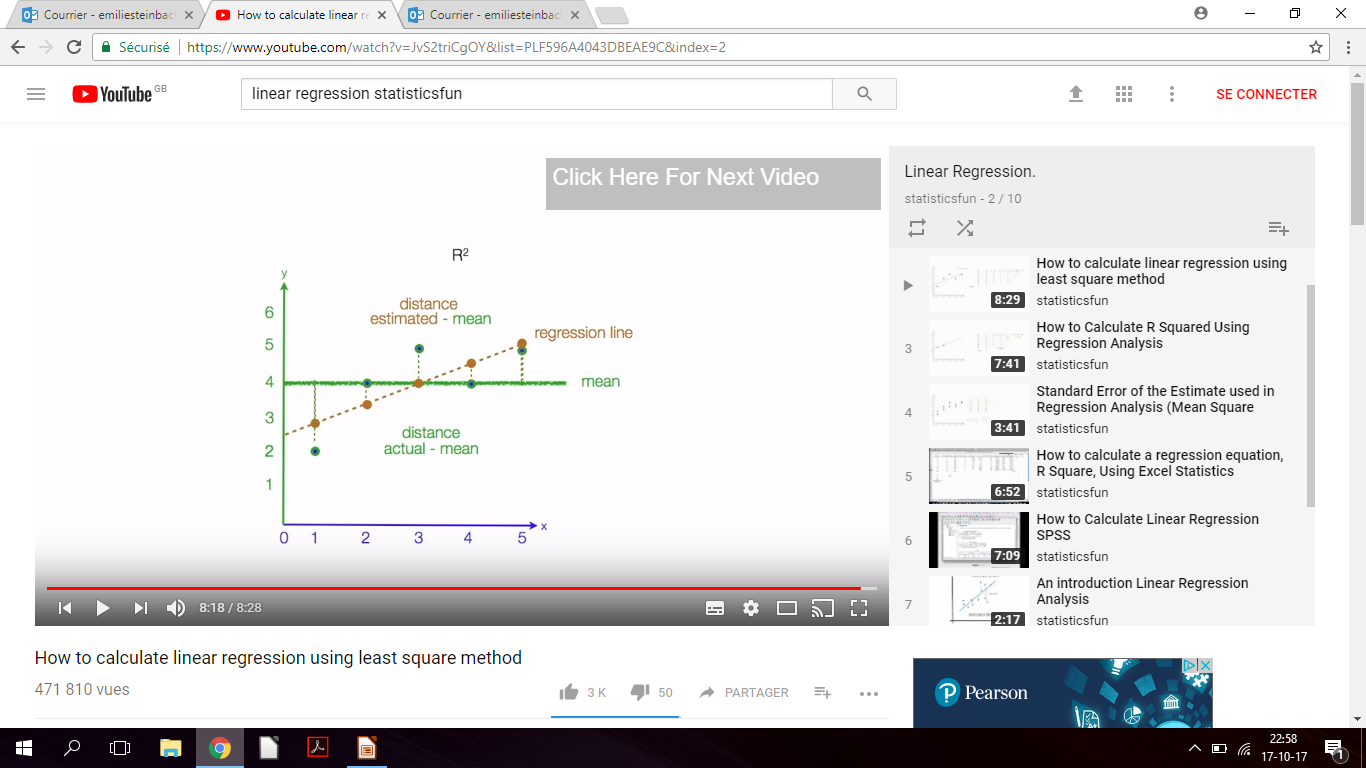 [Speaker Notes: looking at the distances between the regression line estimated values and the observed values.
R-squared evaluates the scatter of the data points around the fitted regression line. It is also called the coefficient of determination, or the coefficient of multiple determination for multiple regression. For the same data set, higher R-squared values represent smaller differences between the observed data and the fitted values.]
How do you calculate a coefficient of determination ?
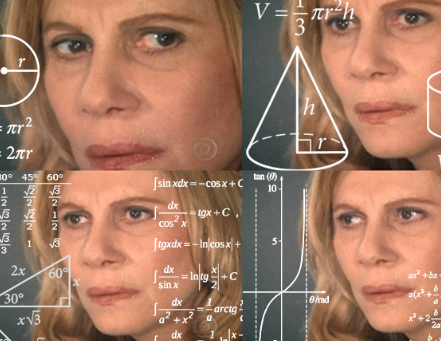 [Speaker Notes: Put your own example]
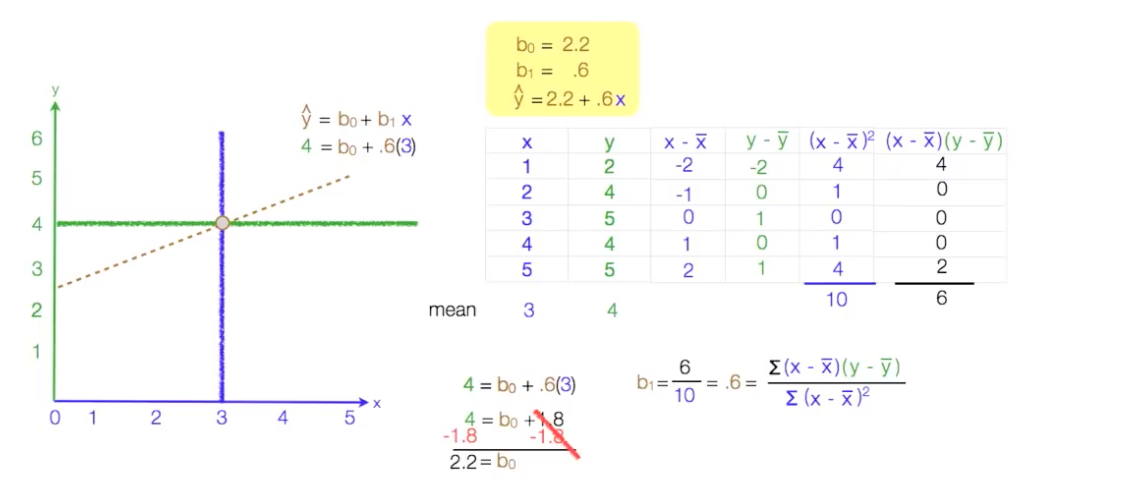 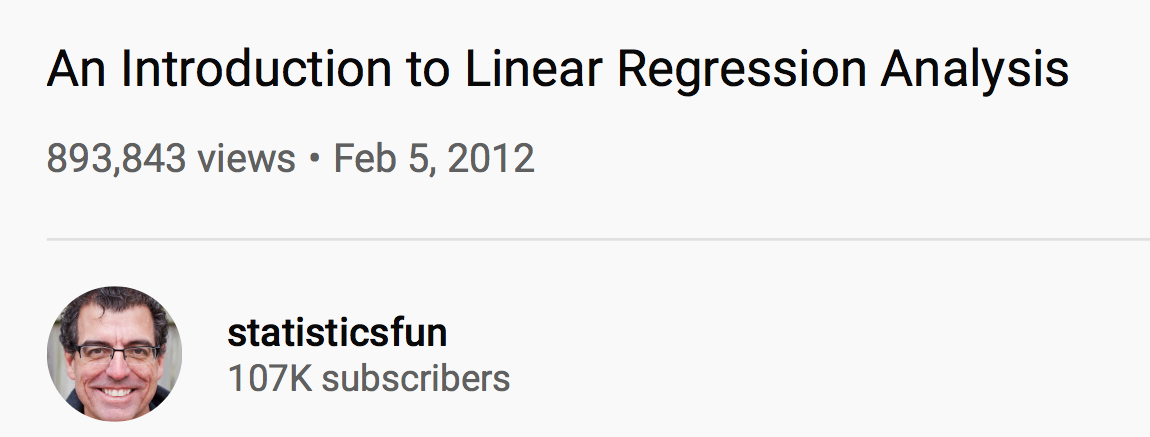 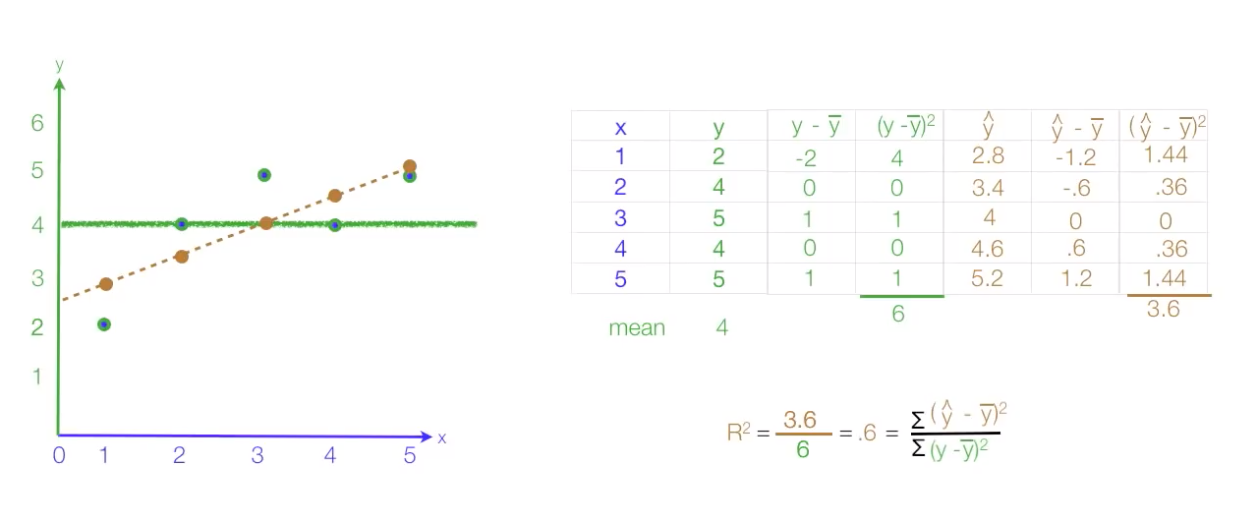 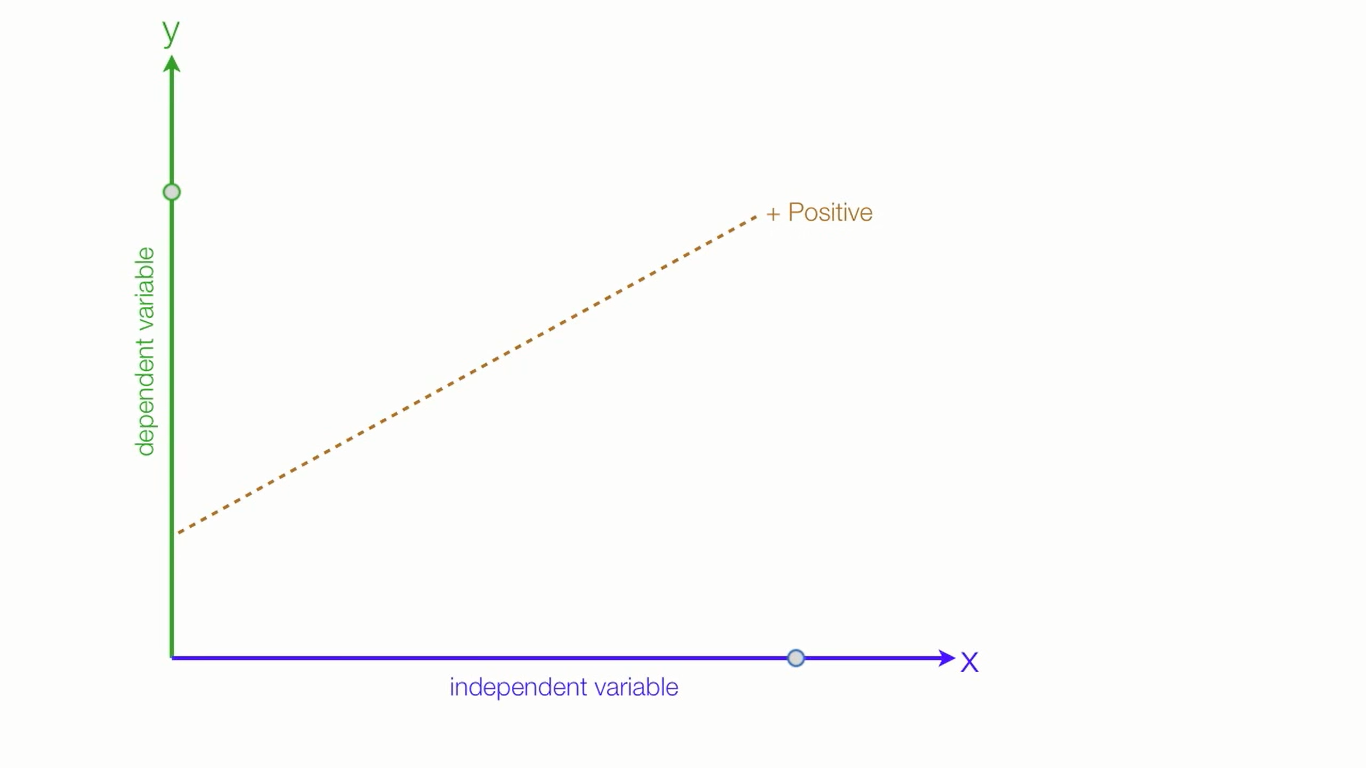 time spent studying increases, grades increases
Slope is positive: y = B0 + B1 X
[Speaker Notes: This linear relationship can be POSITIVE]
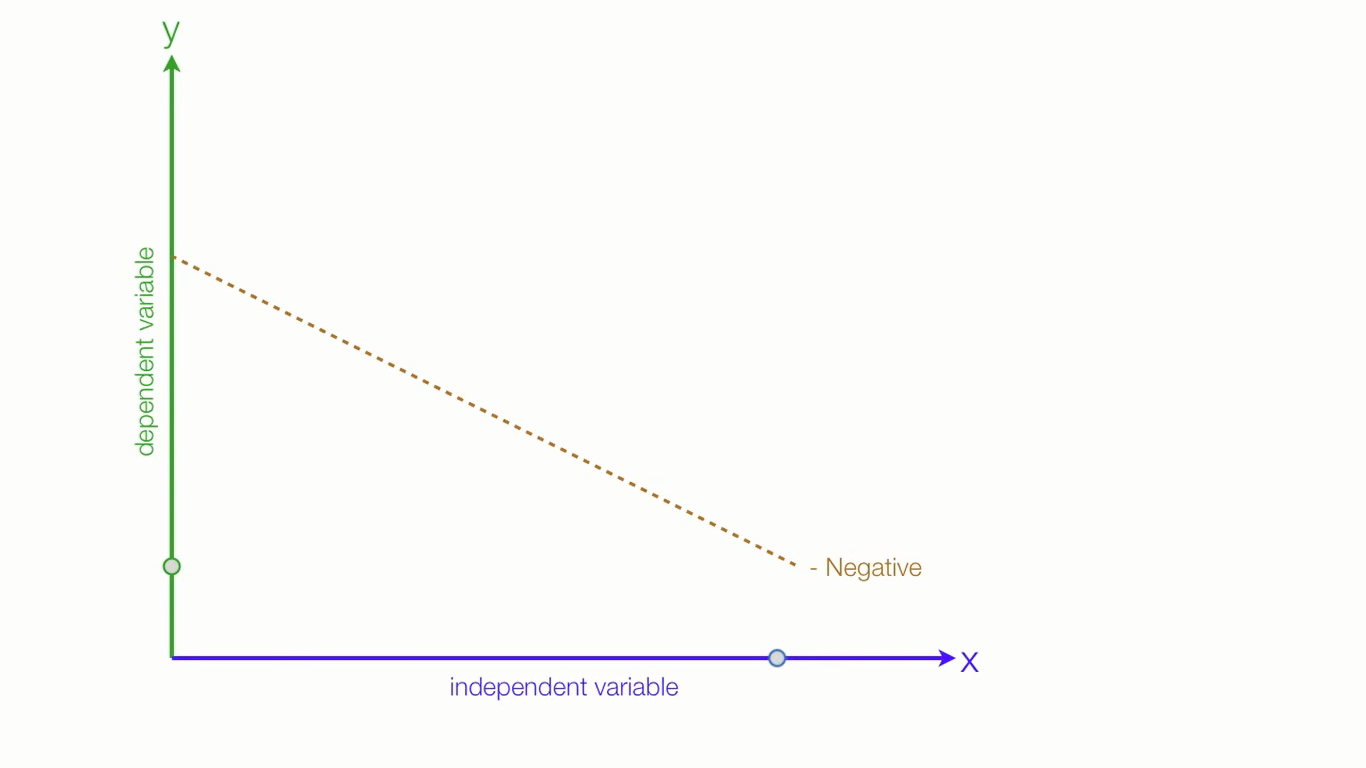 Time spent on  netflix increases, grades decreases.
Slope is negative: y = B0 - B1 X
[Speaker Notes: Or NEGATIVE]
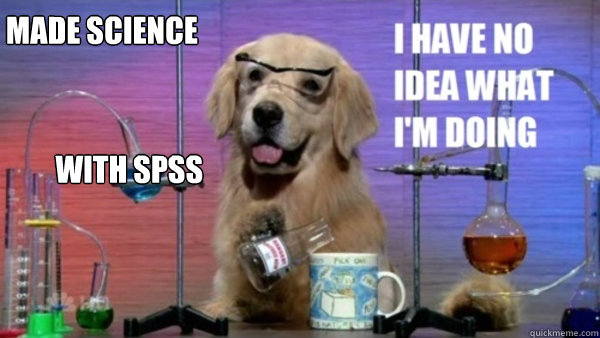 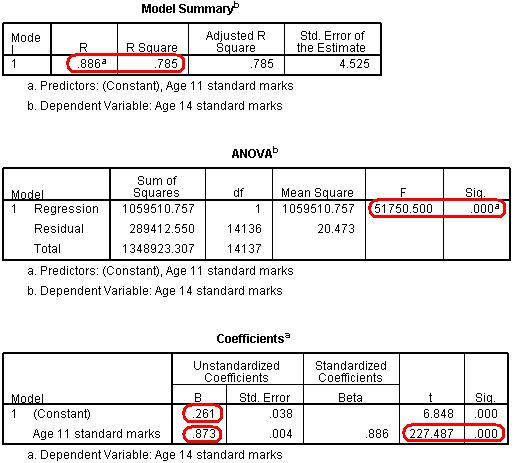 [Speaker Notes: SPSS OUTPUT 
The Model Summary provides the correlation coefficient and coefficient of determination (r2) for the regression model. As we have already seen a coefficient of .886 suggests there is a strong positive relationship between age 11 and age 14 exam scores while r2 = .785 suggests that 79% of the variance in age 14 score can be explained by the age 11 score. In other words the success of a student at age 14 is strongly predicted by how successful they were at age 11. 
The ANOVA tells us whether our regression model explains a statistically significant proportion of the variance. Specifically it uses a ratio to compare how well our linear regression model predicts the outcome to how accurate simply using the mean of the outcome data as an estimate is. Hopefully our model predicts the outcome more accurately than if we were just guessing the mean every time! Given the strength of the correlation it is not surprising that our model is statistically significant (p < .0005). 
The Coefficients table gives us the values for the regression line. This table can look a little confusing at first. Basically in the (Constant) row the column marked B provides us with our intercept - this is where X = 0 (where the age 11 score is zero – which is the mean). In the Age 11 standard marks row the B column provides the gradient of the regression line which is the regression coefficient (B). This means that for every one standard mark increase in age 11 score (one tenth of a standard deviation) the model predicts an increase of 0.873 standard marks in age 14 score. Notice how there is also a standardised version of this second B-value which is labelled as Beta (β). This becomes important when interpreting multiple explanatory variables so we'll come to this in the next module. Finally the t-test in the second row tells us whether the ks2 variable is making a statistically significant contribution to the predictive power of the model - we can see that it is! Again this is more useful when performing a multiple linear regression.]
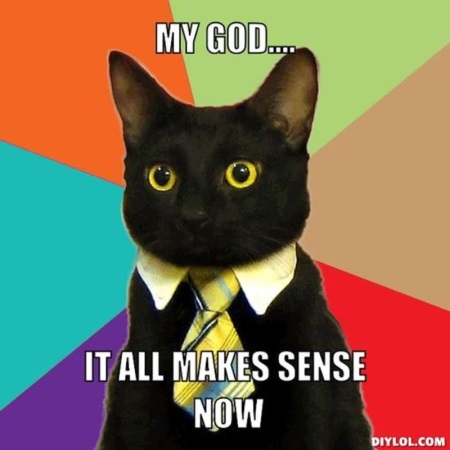 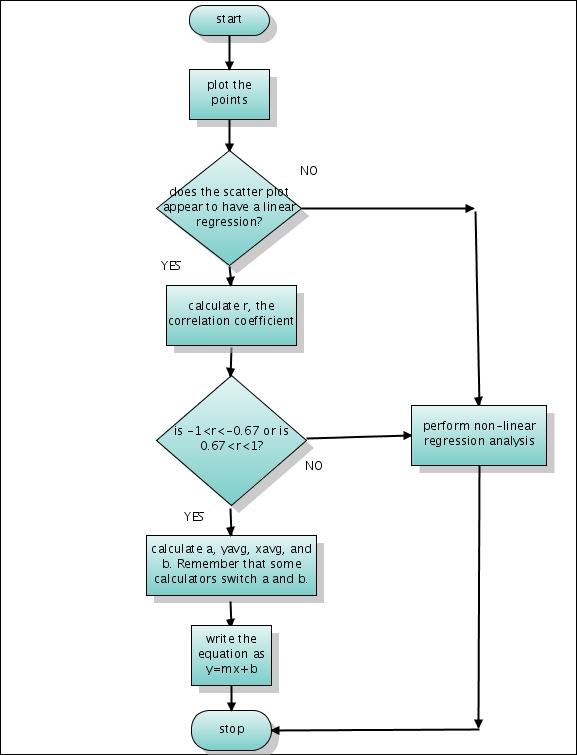 [Speaker Notes: SUMMARY: flow chart]
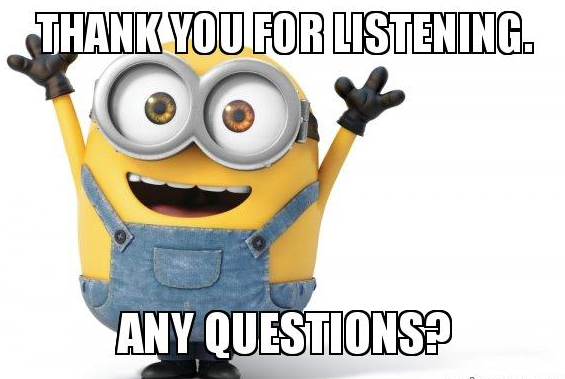 [Speaker Notes: SUMMARY]